Community Data 2.0
Review of Past Community Efforts
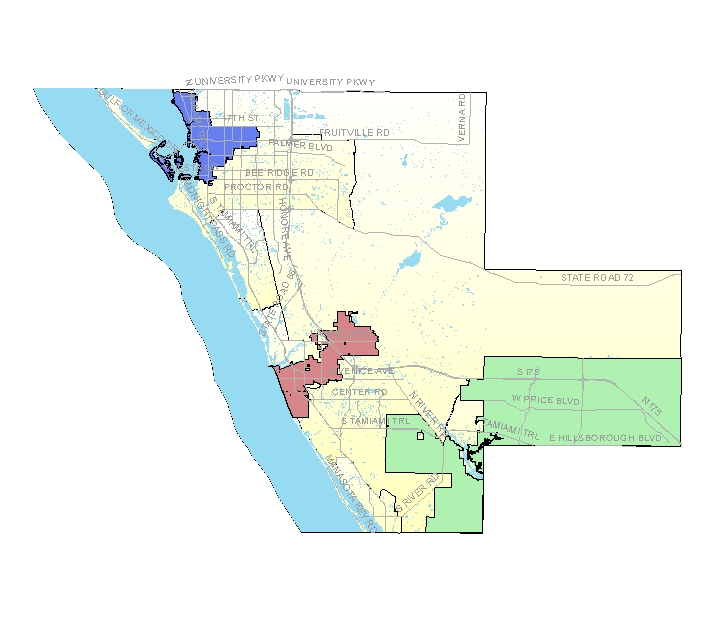 Hosted by SCOPE
May 19, 2011
Gulf Coast Event & Conference Center
Sarasota, Florida
Summary of SCOPE-related efforts
6 Community Report Cards
(Demographics)
Civic Participation
Culture & Recreation
Economy
Health
Learning
Natural Environment
(Built Environment)
Social Environment
Transportation
8 Study Reports
Aging: The Possibilities (2009)
Race & Cultural Relations (2008)
Community Change: 
    Redevelopment & Infill (2004)
Family Violence (2004)
Mental Health (2003)
School Dropout (2003)
Affordable Housing (2002)
Traffic Flow & Congestion (2002)
2 People Count Reports
People Count
People Count:  Race & Ethnicity
Summary of Community Indicators
184
Other Community Efforts
Community Health Improvement Partnership
 Economic Development Corporation
 Sarasota County Green Map
 Community Alliance
  PACE-EH
 Continuing the Conversation
Advisory Groups:  Longboat Key
PZB Board  
Zoning Board of Adjustment  
Code Enforcement Board  
Police Officers Pension Board
General Employees Pension Board
 Firefighters Pension Board 
Citizens Tax Oversight Committee
Advisory Groups:  North Port
Art Advisory Board
Audit Committee
Beautification and Tree/Scenic Highway Committee
Business and Economic Development Advisory Board
Charter Review Advisory Board
Citizens Tax Oversight Committee
Code Enforcement Board
Contractor's Licensing Board
Joint Management Advisory Board
Loan Administration Committee
Municipal Firefighters Pension Trust Fund Board of Trustees
Municipal Police Officers' Pension Trust Fund Board of Trustees
Naming Committee
Parks & Recreation Advisory Board
Planning & Zoning Advisory Board
Public Utility Advisory Board
Sister City Committee
Tamiami Trail Appearance Advisory Board
Transportation Advisory Board
Zoning Board of Appeals
Advisory Groups:  Venice
Architectural Review Board
Municipal Code Enforcement Board
Construction Board of Adjustment & Appeals
Economic Development Task Force
Environmental Task Force
Fire Pension Board
Historic Preservation Board
Parks & Recreation Advisory Board
Planning Commission
Police Pension Board
Public Art Task Force
Citizen Tax Oversight Committee
Venice Housing Authority
Advisory Groups:  Sarasota
Board of Adjustment
Bobby Jones Golf Course Advisory Board
Building and Fire Board of Rules and Appeals
Charter Review Committee
Citizen Tax Oversight Committee
Citizens with Disabilities Advisory Board
Civil Service / General Personnel Board
Community Redevelopment Agency Advisory Board
Downtown Improvement District Board of Directors
Historic Preservation Board
Human Relations Board
Newtown Community Redevelopment Agency Advisory Board
Nuisance Abatement Board
Parks, Recreation, and Environmental Protection Advisory Board
Planning Board / Local Planning Agency
Police Advisory Panel
Police Complaint Committee
Public Art Committee
Sarasota Housing Authority Board of Directors
St. Armand's Business Improvement District Board of Directors
Van Wezel Performing Arts Hall Board
Youth Advisory Board
Advisory Groups:  Sarasota County
Animal Welfare Advisory Council (AWAC) 
Bicycle/Pedestrian/Trail Advisory Committee 
Board of Zoning Appeals 
Building Code Board of Adjustments & Appeals 
Citizen Tax Oversight Committee 
Citizens Advisory Committee for Public Transportation 
Coastal Advisory Committee 
Community Action Agency Board 
Development Services Advisory Committee 
Emergency Medical Services Advisory Board 
Englewood Community Redevelopment Area Advisory Bd 
Environmental Policy Task Force 
Environmentally Sensitive Lands Oversight Committee 
Fire Rescue District Advisory Board 
General Contractors Licensing & Examining Board 
Health Planning Council of SW Florida 
Historic Preservation Board 
Historical Commission 
Human Services Advisory Council 
Integrated Pest Management Advisory Board 
Keep Sarasota County Beautiful Advisory Board 
Library Advisory Board 
Mechanical Contractors Licensing & Examining Board
Metropolitan Planning Organization Citizens' Advisory Committee 
Neighborhood Initiative Grant Advisory Committee
Nokomis Revitalization Advisory Committee 
Parks Advisory and Recreation Council 
Planning Commission 
Public Facilities Financing Advisory Board 
Sarasota County Health Facilities Authority and Industrial Development Revenue Bond Citizens Advisory Committee 
Sarasota Tree Advisory Council 
Seniors Advisory Council 
SHIP Affordable Housing Advisory Committee 
Stormwater Environmental Utility Advisory Committee 
Tourism and Economic Development Board (TEDB) 
Tourist Development Council 
Traffic Advisory Council 
Water and Sewer Advisory Council 
Waterways Advisory Council 
Well Drilling Advisory Board
2010 Update
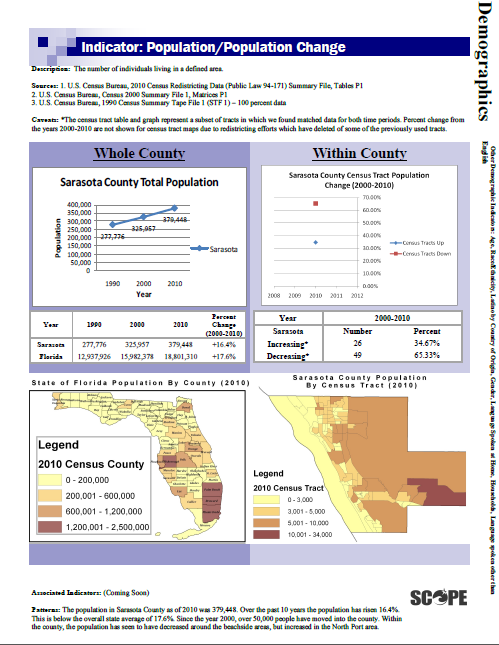 2010 Update – Census Tracts map
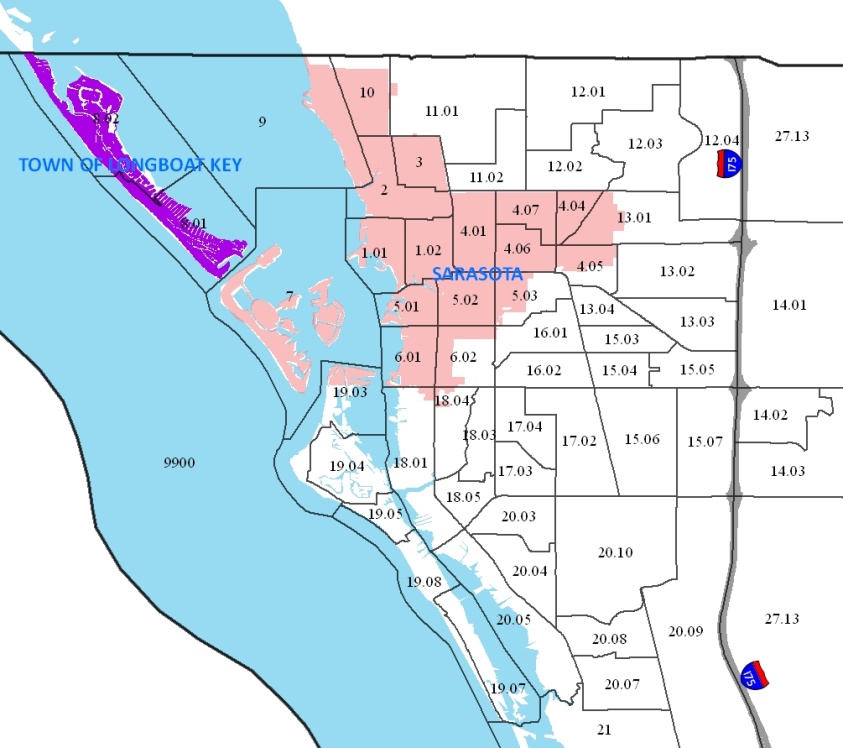 2010 Update – Low Birth Weight
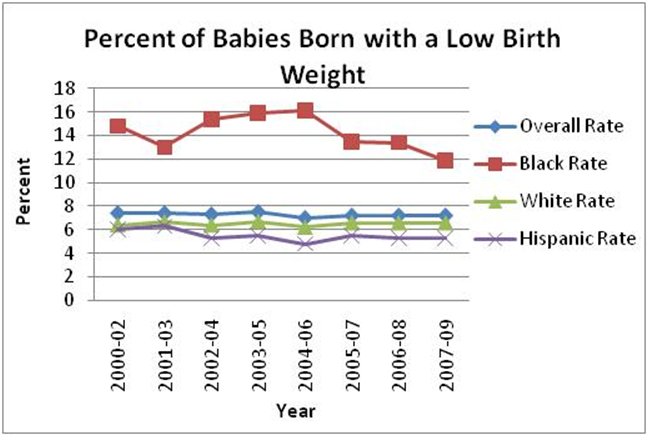 2010 Update – Infant Mortality
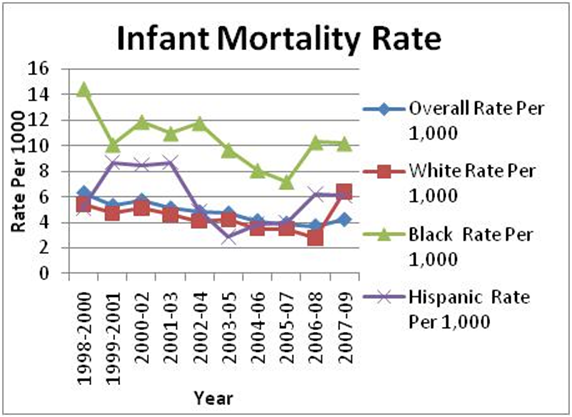 2010 Update – Diabetes
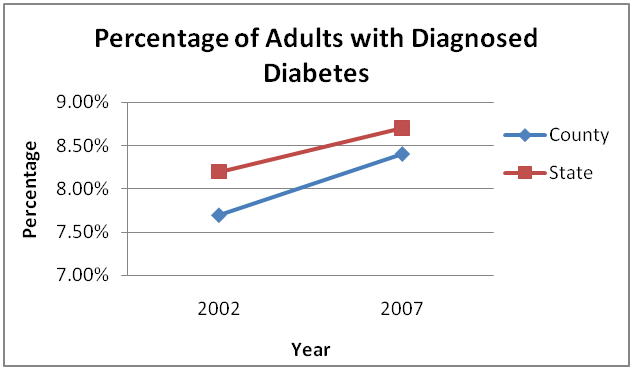 2010 Update – HS Graduation
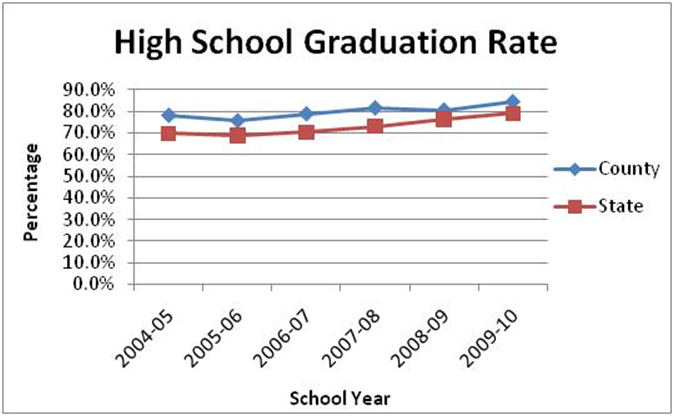 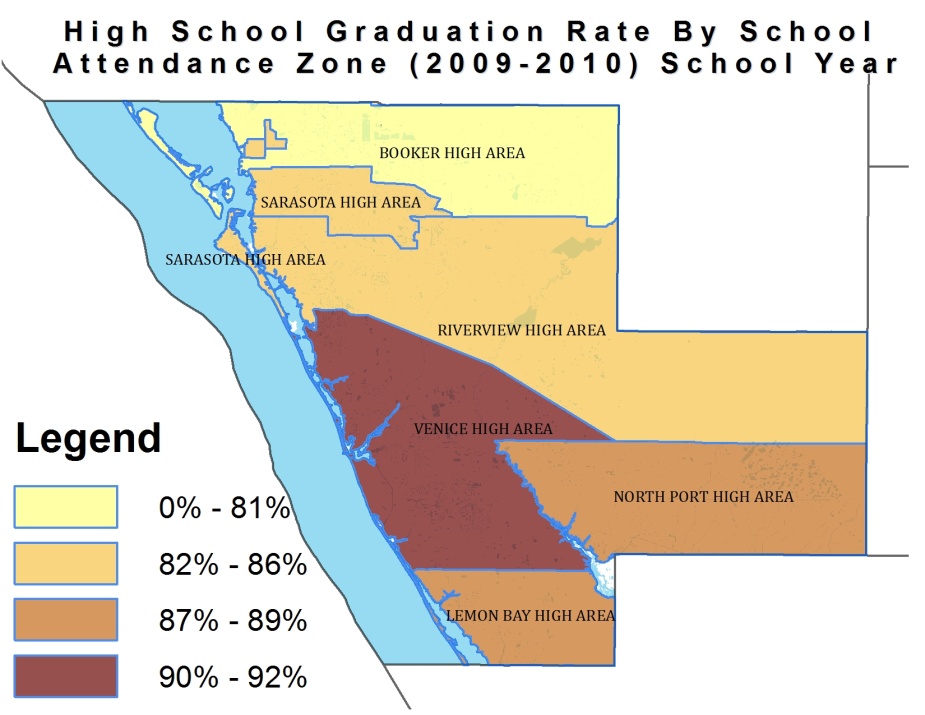 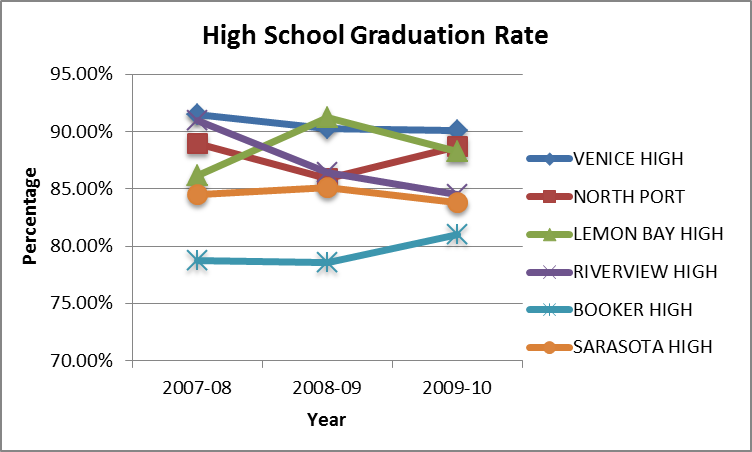 2010 Update – Violent Crime
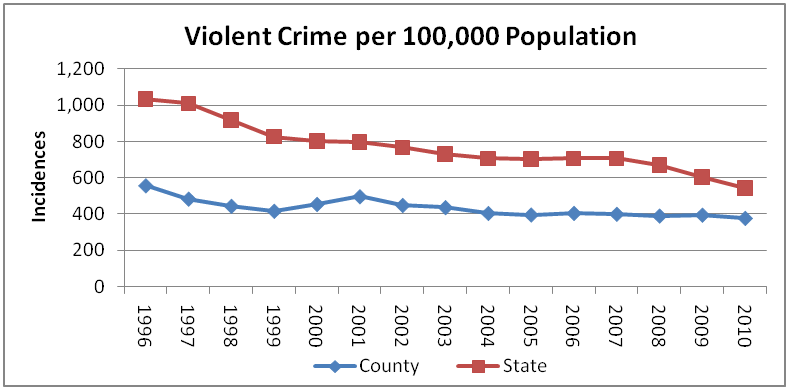 2010 Update – Unemployment
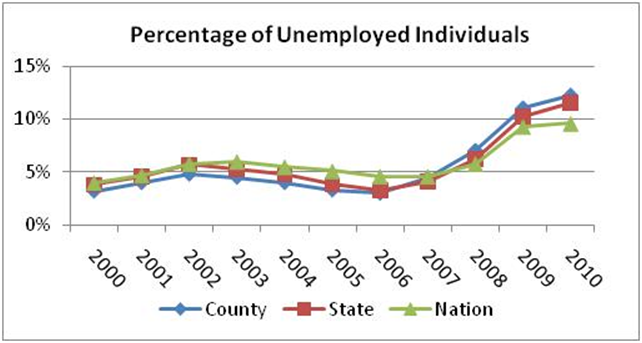 2010 Update – Protected Lands
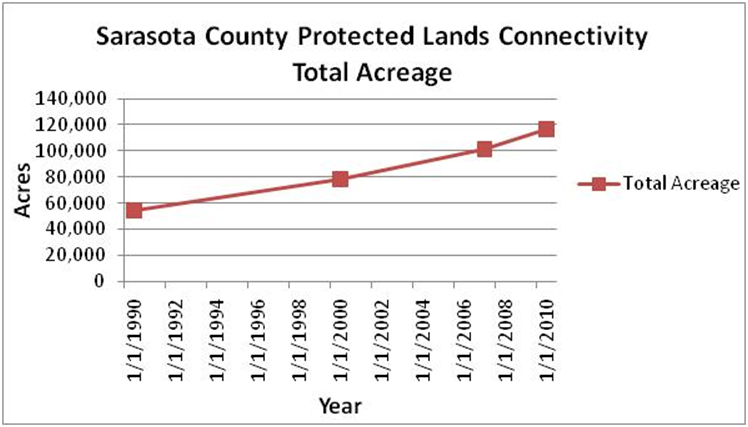 2010 Update – Indicators
Demographics: 
Total population* 
Age : 65 years & older ; Under 18 years* 
Race / Ethnicity:  Black / African American; White; Hispanic / Latino* 
Civic Well-Being: 
Voter Registration *
Newspaper Circulation 
Culture & Recreation:  
Public Library Visits 
Recreational Boating 
Economic Well-Being: 
Tourist Spending 
Unemployment 
Income Below Poverty Level 
Health: 
Low Birth Weight 
Infant Mortality 
Eating Fruits & Vegetables 
Diabetes
Learning: 
School Stability *
10th Grade Reading Achievement* 
High School Absenteeism* 
High School Graduation *
Natural Environment: 
Connectivity of Local Protected Lands* 
Fresh Water Consumption 
Active Bald Eagle Nests* 
Built Environment: 
Housing Stock 
Home Occupancy 
Residential Permits Issued 
Social Well-Being: 
Domestic Violence 
Violent Crime 
Homelessness 
Transportation: Motor Vehicle Usage
 Public Transportation 
Traffic Crash Fatalities
THE BIG QUESTIONS
As someone who lives and/or works in Sarasota County, what surprises you in the patterns revealed in these data?

Which patterns interest, concern or inspire you most?